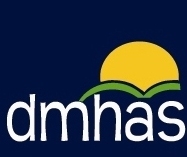 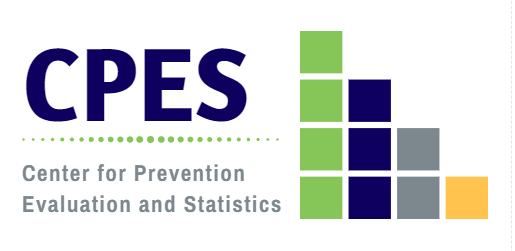 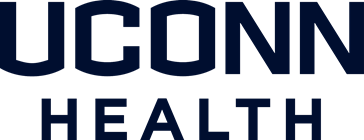 Substance Misuse Prevention Priority Setting: Connecticut, 2020
SEOW Meeting 
April 29, 2020

Jane A. Ungemack, DrPH
DMHAS Center for Prevention Evaluation and Statistics (CPES) 
at UConn Health
1
[Speaker Notes: The purpose of this presentation is to provide a background about the opioid epidemic both nationally and in CT.  I will present data drawn from the National Survey of Drug Use and Health (NSDUH) which is our best source of ongoing information about problem substance use trends and patterns, as well as local data to the extent possible to flesh out the picture for CT.  A few words about the NSDUH survey – it is conducted annually  and is based on personal interviews with a representative sample of civilian households in the US.  Certain populations are not included: military personnel, institutionalized persons (incarcerated, people in nursing homes, hospitals, etc) and the homeless not living in shelters.  State-specific data are available based on bi-annual estimates although national data are reported annually.  Approximately 67,000 persons are interviewed each year.  

In addition to prescription pain reliever misuse and heroin use, I will also  look at the consequences of opioid misuse, in particular with regard to substance use disorder, treatment and mortality.]
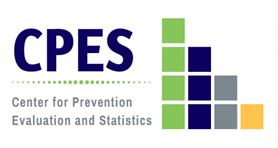 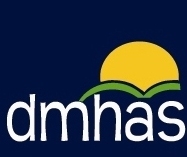 The Role of the SEOW
Identify and collect data that can be used to assess priority needs for services and evaluate the impact of policies and programs;

Systematically review and analyze data related to behavioral health problems;

Make recommendations regarding state priorities for substance use prevention and mental health promotion.
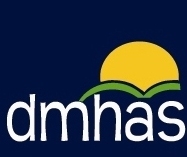 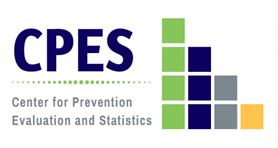 The Priority Setting Process
Systematically review and analyze data related to substance use in Connecticut.
Consider: 
Magnitude, severity, and impact;
Changeability and Connecticut’s readiness to affect;
Subpopulations at risk and health disparities;
Gaps in data.
Make recommendations regarding state priorities for substance use prevention.
Percent of Persons Reporting Use by Substance, Ages 12 and Older:  CT vs. US, 2017-2018
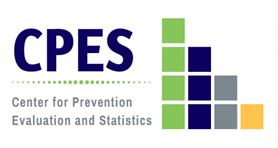 4
Note: Tobacco products include cigarettes, smokeless tobacco (i.e., snuff, dip, chewing tobacco, or snus), cigars, or pipe tobacco
Source: NSDUH, 2018
[Speaker Notes: +This table, based on NSDUH data, shows the historical reality of substance use in CT vs. the nation: CT typically has higher rates of use than found nationally with a few exceptions.

One of those exceptions has been prescription pain reliever misuse.  Our rates have not been significantly different from the national average since I first started monitoring substance use trends in the state 20 years ago.  We have, however, had historically higher rates of heroin use (and treatment admissions) compared to the US for decades.]
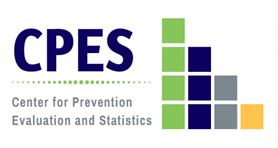 Alcohol
5
Percent of Youth and Young Adults Reporting Past Month Alcohol Use and Binge Drinking: Connecticut, 2008-2018
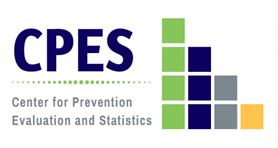 6
Note: The 2015 NSDUH underwent significant redesigns. In 2015 the threshold for binge drinking changed for women from 5 to 4
Source: NSDUH
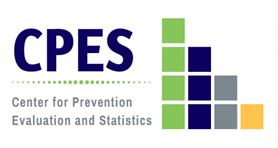 Percent of High School Students Reporting Past 30-Day Alcohol Use and Binge Drinking: Connecticut, 2005-2019
Source: CSHS (CT YRBS)
[Speaker Notes: The YRBS trend data for the same period of time validates the results of the NSDUH trends; whether a household personal interview or an in-school group administration, both data sets show the decrease in underage drinking.  The comparison of the YRBS and NSDUH data, however, indicate that the method of data collection do impact the level of reporting, with anonymous, group-based administration resulting in approximately twice the prevalence of reported alcohol use among adolescents.  It should be further noted that the NSDUH includes a broader age group (12-17) than the YRBS which primarily includes 14-17 year old high school students.  It is likely that the NSDUH underreports that actual prevalence of substance use behavior.]
Perception of Great Risk in Having Five or More Drinks of Alcohol Once or Twice a Week by Age Group: Connecticut, 2007-2018
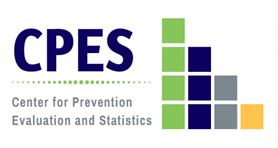 Source: NSDUH
Note: The 2015 NSDUH underwent significant redesigns. In 2015 the threshold for binge drinking changed for women from 5 to 4
[Speaker Notes: Consistent with the reductions in underage drinking behavior, perceptions of great risk in having five or more drinks of alcohol once or twice a week increased among youth.  This trend table especially highlights the impact of the Social Hosting Law that was passed by the Connecticut State Legislature and took effect in 2007 when perceived risk increased dramatically from 35% in 2006-2007 to 42% in 2007-2008.  The data show a weakening of the effect in more recent years as the publicity around the new law diminished and perhaps police attention began to turn to the opioids epidemic in the state.]
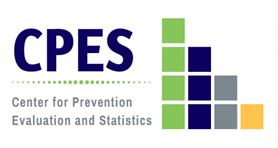 Alcohol: Risk and Impact
At-risk Populations
Effects and Impacts
Health problems, such as liver cirrhosis, pancreatitis, various cancers, cardiomyopathy, stroke and respiratory infections;
Psychological problems;
Increased risk of motor vehicle injuries, falls, and interpersonal violence;
Drinking during pregnancy can lead to Fetal Alcohol Spectrum Disorders;
Unemployment, disrupted family life, homelessness.
Males, although women’s alcohol use and binge drinking has been increasing;
Individuals with serious mental illness;
Native Americans;
Hispanics and Blacks report higher rates of binge drinking; 
Hispanics are overrepresented among impaired drivers and DUI fatalities;
Males and whites are overrepresented in substance abuse treatment in Connecticut.
9
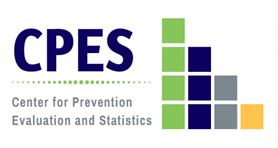 Alcohol: Youth Risk and Impact
Youth Risk Factors
Effects and Impacts
Academic and/or other behavioral health problems in school;
Alcohol-using peers;
Anxiety or depression;
Lack of parental supervision;
Poor parent-child communication;
Parental modeling of alcohol use;
Social norms that encourage or tolerate underage drinking;
Child abuse or neglect.
Impaired judgment, reduced reaction time, slurred speech, and loss of balance and motor skills;
Damage to the developing brain;
Alcohol poisoning;
Increases in risky behavior, such as impaired driving;
Negative impacts on problem-solving skills and school performance;
Increased risk for adult alcohol or drug use disorder.
10
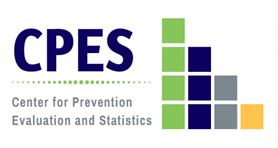 Tobacco and 
Electronic Nicotine Delivery Systems (ENDS)
11
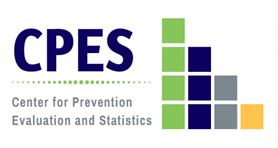 Past Month Tobacco Product Use by Age Group, 2008-2018
Note: Tobacco product use includes cigarettes, smokeless tobacco (i.e., snuff, dip, chewing tobacco, or snus), cigars, or pipe tobacco.
12
Source: NSDUH
Tobacco Sales to Youth in Connecticut: 
SYNAR, CDC & DMHAS, 2008-2018
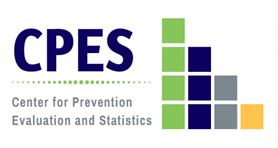 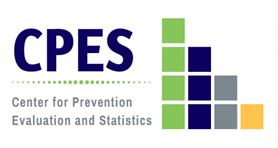 Percent of Adults Who Smoke Daily by Community Type: Connecticut 2018
Source: DataHaven Community Wellbeing Survey, 2018
[Speaker Notes: Data from the 2015 DataHaven Community Well-being Survey provide information about tobacco use across different types of communities.  The data show that using the “Five Connecticuts” rubric, current cigarette smoking is lowest (9%) in the wealthy suburban communities and highest (34%) in the three urban core communities of Hartford, Bridgeport and New Haven.  These data clearly show that tobacco prevention and reduction programs would be most effectively located in our largest urban centers.]
Trends in Percent of High School Students Reporting Past 30-Day Use of Electronic Vapor Products vs. Cigarettes: 
CT 2011-2019
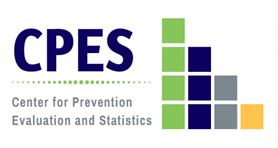 Source: CSHS (CT YRBS)
Note: The language around electronic vapor products has changed over the years. In 2017 and earlier, the survey asked about current “e-cigarette” use rather than vapor products.
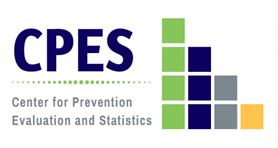 Percent of Adults Who Ever Tried Vaping by Community Type: Connecticut, 2018
Source: DataHaven Community Wellbeing Survey
16
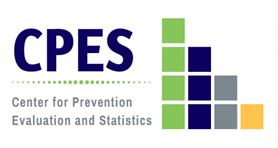 ENDS: Risk and Impact
At-risk Populations
Effects and Impacts
Youth and young adults;
Males;
Hispanics; 
Current smokers;
Those living in urban communities;
Adults from households earning less than $35,000;
Adults with disabilities;
Those with a high school diploma or less;
Adults without health insurance.
Increased risk of tobacco and cannabis use disorders later in life;
Nicotine can cause harm to the parts of the adolescent brain that control attention, learning, mood, and impulse control;
Lung injury and disease;
Cancer.
17
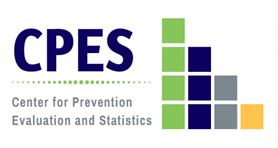 Marijuana
18
Past Year Marijuana Use by Age Group:
 CT vs. US, 2008-2018
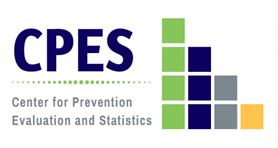 Source: NSDUH, 2018
Percent of Persons Perceiving Great Risk from Smoking Marijuana Once a Month by Age Group:  Connecticut 2009-2018
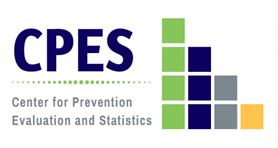 Note: The 2015 NSDUH underwent significant redesigns, including the order of perceived risk questions, affecting comparability.
Source: NSDUH
Marijuana: Risk and Impact
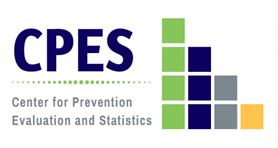 Risk Factors
Effects and Impacts
Availability of marijuana;
Favorable parental attitudes towards marijuana;
Academic failure;
Peers who use marijuana;
Low peer disapproval of     marijuana use;
Prior use of alcohol/tobacco;
Anxiety and depression;
Sensation-seeking behavior and impulsivity;
Child abuse/trauma.
Impaired learning and coordination;
Sleep problems;
Increased risk of use of other illicit drugs;
Potential for addiction to marijuana, as well as other substance use disorders;
Increased risk of bronchitis and chronic cough.
21
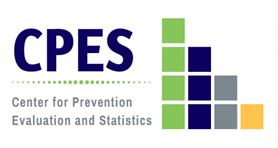 Cocaine
22
Percent Reporting Past Year Cocaine Use by Age Group: Connecticut, 2009-2018
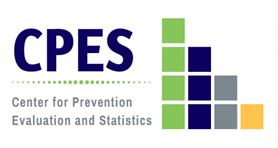 Source: NSDUH, 2018
[Speaker Notes: This slide shows that 18-25 year olds and adults 26+ are the groups at increased risk of cocaine use.  Both have increased almost 50% since 2009-2010.  Again adolescents are not sharing this risk; cocaine use among 12-17 year olds appears to have dropped slightly.]
Cocaine-involved Overdose Death Rate (per 100,000) by 5 CT Community Type, 2012-2019
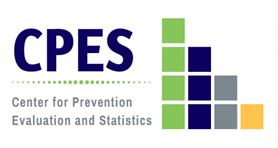 Source: Office of the Chief Medical Examiner
Note: Death rate by town of residence
24
Cocaine: Risk and Impact
Effects and Impacts
At-risk Populations
Young adults;
Males; 
Those with prior misuse of other illicit substances;
Individuals with mental health challenges.
Among youth, risk factors include:
Family history of substance use;
Lack of parental supervision;
Substance-using peers;
Lack of school connectedness;
Low academic achievement;
Childhood trauma.
Impairment of cognitive function;
Tolerance, requiring higher and more frequent doses;
Sensitization, where less cocaine is needed to produce anxiety, convulsions, or other toxic effects (increasing risk of overdose);
Loss of appetite leading to malnourishment;
Increased risk of stroke and inflammation of the heart muscle;
Movement disorders such as Parkinson’s disease.
25
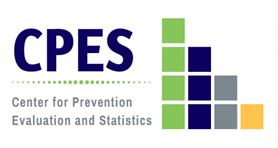 Prescription Drugs: Painkillers
26
Percent of Persons Reporting Past Year Non-Medical Use of Pain Relievers, by Age Group: Connecticut, 2009-2018
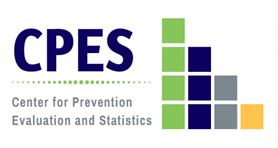 Source: NSDUH, 2018
[Speaker Notes: Trend data from the 2009-2016 NSDUH surveys show that uniformly over time young adults ages 18-25 have the highest rates of non-medical use of prescription drugs compared to adolescents ages 12-17 and adults 26 and older.  While the rates of NMUPD appear relatively unchanged in the youth population, the rates of prescription misuse appeared to decline among young adults (11.1% in 2009-2010 to 7.18% in 2015-2016)]
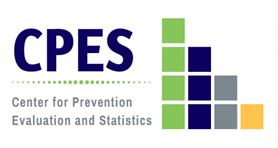 Percent of High School Students Reporting Ever Misusing Prescription Pain Medicine: CT vs. US, 2009-2019
US data for 2019 is not available yet
Source: CSHS (YRBS)
Percent of High School Students Reporting Ever Using Prescription Pain Medicine Without a Doctor’s Prescription : Connecticut, 2009-2019
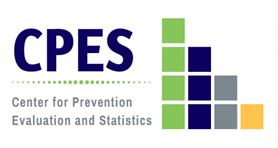 Note: The wording of this question has changed over the years. In 2015 the question asked about taking prescription drugs without a prescription, but didn’t specify pain medicine. In 2013 and earlier, it asked about taking drugs without a prescription to get high.
29
Source: CSHS (CT YRBS)
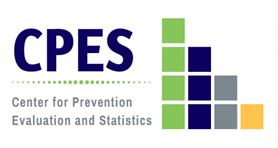 Prescription Drug Misuse: Risk and Impact
Effects and Impacts
At-risk Populations
Those with past year use of other substances;
People who take high daily dosages of opioid pain relievers;
Persons with mental illness;
People who use multiple controlled prescription medications, often prescribed by multiple providers;
Individuals with disabilities.
Increased risk of heroin and other illicit opioid misuse;
Severe respiratory depression, leading to hypoxia;
Short- and long-term psychological and neurological effects;
Coma;
Permanent brain damage;
Death.
30
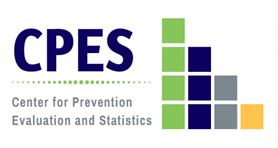 Number of Opioid Prescriptions per Year: CT, 2014-2018
31
Source: CPMRS, Department of Consumer Protection
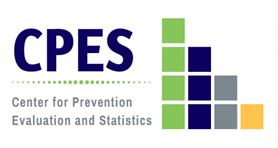 Opioids
32
Percent of Persons Reporting Past Year Use of Heroin by Age Group: CT vs. US, 2014-2018
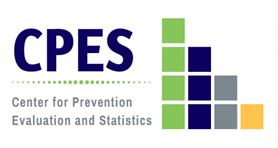 Source: NSDUH
33
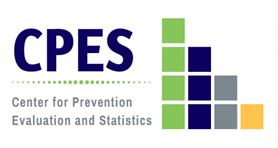 Number of Opioid-related Emergency Department Visits and Hospital Admissions: Connecticut, 2013-2018
Source: CT DPH
34
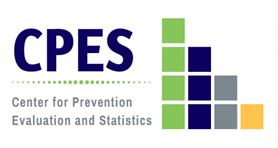 Number of Overdose Deaths by Year: Connecticut, 2012-2019
35
Source: Office of the Chief Medical Examiner
[Speaker Notes: Mean number of substances involved in overdoses in 2012= 1.6 compared to 2.3 in 2018
(includes alcohol, fentanyl, heroin, cocaine, any benzodiazepine, prescription opioids (counted individually), methamphetamine, methadone)

Due to the way data was reported, fentanyl analogues were not included separately from fentanyl, and thus these counts represent underestimates, since decedents may have positive toxicology for 1 or more fentanyl analogue. Also, decedents may have had >1 benzodiazepine, and these were not able to be counted individually.]
Opioid Overdose Mortality Rate by Age Group: Connecticut, 2012-2019
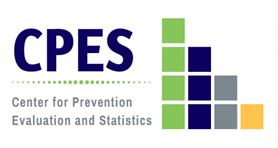 Source: Office of the Chief Medical Examiner
36
[Speaker Notes: In the US in 2017, 68% of all overdose deaths involved opioids, compared to 92% and 93% of overdoses in CT in 2017 and 2018, respectively]
Opioid-involved Overdose Death Rate (per 100,000) by 5 CT Community Type, 2012-2019
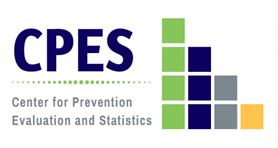 Note: Death rate by town of residence
Source: Office of the Chief Medical Examiner
37
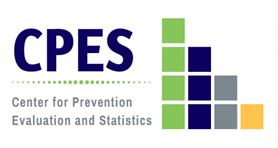 Opioid Overdose Mortality Rate per 100,000 by Race/Ethnicity: Connecticut, 2012-2019
Source: Office of the Chief Medical Examiner
38
Heroin and Fentanyl-involved Overdose Death Rates (per 100,000) by 5 CT Community Type, 2012-2019
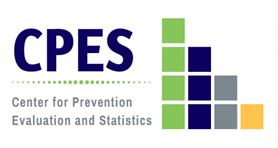 Note: Death rate by town of residence
Source: Office of the Chief Medical Examiner
39
Fentanyl and Heroin: Risk and Impact
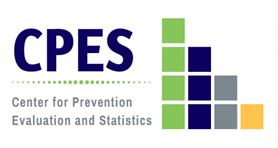 At-risk Populations
Effects and Impacts
Increased risk for unemployment, disruptions in family environments, and homelessness; 
Increased risk for property and violent crime, gang violence, arrest and incarceration;
Hepatitis B virus, Hepatitis C virus, and HIV/AIDS (injection users);
Scarred and/or collapsed veins;
Bacterial infections of the blood vessels and heart valves;
Abscesses and other soft-tissue infections;
Liver or kidney disease. 
Lung complications, including various types of pneumonia and tuberculosis;
Fatal overdose.
Individuals who are using heroin or illicitly obtained prescription pills;
Fentanyl overdose outbreaks have been linked to fentanyl-contaminated cocaine.
People who are addicted to other substances are at risk of becoming addicted to heroin;
Non-Hispanic whites; 
Males; 
18 to 25 year olds; 
People without insurance or who are          on Medicaid;
People living in large metropolitan areas.
40
[Speaker Notes: People who are addicted to other substances are at risk of becoming addicted to heroin (marijuana 3 times, cocaine 15 times and prescription pain medications 40 times more likely)]
Multiple Drugs Involved in Opioid Overdose Deaths: CT, 2019
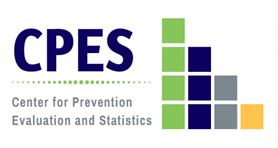 Prescription Opioid-Involved Deaths 
(n=133)
Heroin-Involved Deaths 
(n=387)
*Prescription opioids include oxycodone, oxymorphone, hydrocodone, hydromorphone and tramadol. 
Substances that are underlined indicate deaths that involved only that substance (e.g., fentanyl-involved deaths involving only fentanyl and no other substances listed).
41
Source: Office of the Chief Medical Examiner
Opioid Mortality Rate per 100,000 by Polysubstance Use: Connecticut, 2012-2019
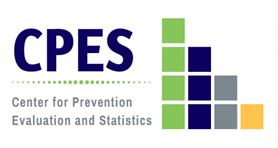 Source: Office of the Chief Medical Examiner
Drug Seizure Submissions by Year, Connecticut, 2014-2018
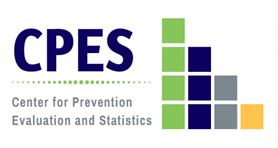 Source: US DEA, Diversion Control Division, 2014-2018. Springfield, VA: US Drug Enforcement Administration. Retrieved from: https://www.nflis.deadiversion.usdoj.gov/Resources/NFLISPublicResourceLibrary.aspx
*All fentanyl-related substances includes: 
fentanyl, 4-fluoroisobutyryl fentanyl, acetyl fentanyl, acryl fentanyl, carfentanil,  cyclopropyl fentanyl, furanyl fentanyl, U-47700, ANPP, butyryl fentanyl, fluoroisobutyryl fentanyl, methoxyacetyl fentanyl, o-fluoro acryl fentanyl, valeryl fentanyl, and p-fluorobutyryl fentanyl.
43
[Speaker Notes: MA had 372 methamphetamine seizures in 2017, NH 836, NY 1453, RI 58, VT 20, ME 77  had 

2018 population estimates
RI 1.1 M
NH 1.4 M
MA 6.9 M
CT 3.6 M
NY 19.5 M
ME 1.3 M
VT 626,000

https://www.census.gov/quickfacts/fact/table/VT,RI,NH,ME,MA,CT/PST045218]
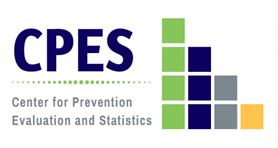 Problem Substances of Greatest Community Concern by Age Group, According to Key Informants: Connecticut CRS, 2020*
*Preliminary Results
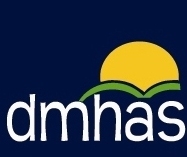 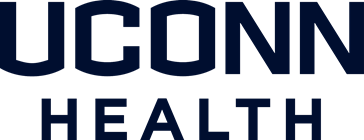 For more information, contact Jane Ungemack: ungemack@uchc.eduor visit the SEOW Prevention Data Portal at https://preventionportal.ctdata.org/
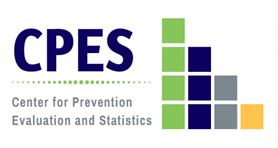 45